Sistemi di Controllo Lezione n° 11
Nelle prime 10 slides di questo file si trova una sintesi di terminologia e concetti utile per completare l’introduzione. Dalla 11 alla 12 in seguito.
Seguirà una seconda parte del corso nella quale ci si soffermerà sulle cause dei costi e sui limiti e difetti del calcolo tradizionale.
Si faranno gli esempi della programmazione della produzione (Production and Operations Management), della logistica, della gestione della qualità, della gestione della capacità. Il modo più o meno razionale di gestire ciascuno di questi fenomeni può portare a risparmi o a sprechi di costi.
Infine si affronteranno due possibili soluzioni, il controllo mediante misure non monetarie (performance measurement) ed il calcolo dei costi di processi e attività (activity based costing o Prozesskostenrechnung).
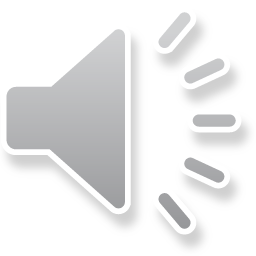 Analisi dei costi nella contabilità generale
Distinzione a seconda della variazione patrimoniale:
Consumo
Dispendio (spesa o costo del venduto)
Deprezzamento (svalutazione)
Definizione della competenza economica:
Produzione integrale del periodo (venduta e non venduta)
Produzione venduta nel periodo
Scelta dell’attributo di stima:
Costo storico
Costo corrente
Natura del fattore produttivo consumato
Relazione con le funzioni aziendali:
Costi “operativi”
Costi di finanziamento
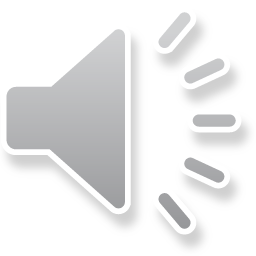 2
Analisi dei costi nella contabilità analitica
Relazione di causalità con l’oggetto di costo:
Costi diretti
Costi indiretti
Grado di variabilità in relazione con la produzione:
Costi variabili
Costi costanti (fissi)
Oggetto del calcolo: costi integrali (di fattori produttivi) o costi complessi (di oggetti di costo, secondo configurazione)
Relazione con la responsabilità dirigenziale:
Costi controllabili
Costi non controllabili
Epoca del calcolo:
Costi effettivi (consuntivi)
Costi prestabiliti (standard)
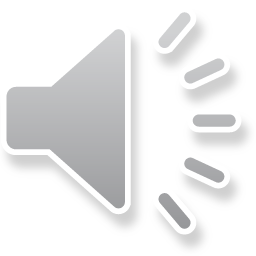 3
Management functions of cost accounting
1. Budgeting
2. Cost Control and Reduction
3. Setting prices, Fees and Inter-Unit Reimbursements
4. Performance Measurement
5. Program Evaluation
6. Economic Choice Decisions
IFAC - International Federation of Accountants
PSC - Public Sector Committee
Perspectives on Cost Accounting for Governments (December 1998); §§ 10-28
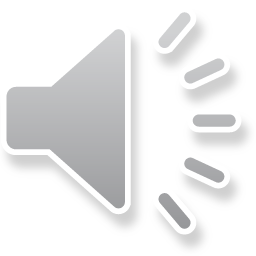 4
Oggetti di costo, ricavo e risultato
Cost Object (Cost Objective): An activity, output, or item whose cost is to be measured. In a broad sense, a cost object can be an asset account, organization, a function, a task, a product, a service, or a customer. (IFAC - PSC 1998)
Kostenartenrechnung
Kostenstellenrechnung
Kostentraegerrechnung
Prozesskostenrechnung
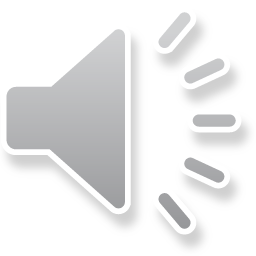 5
Definizione degli obiettivi aziendali
Efficacia = output effettivo/output obiettivo
[Efficacia = outcome/output] (settore pubblico)
Efficacy: massimo outcome teorico sperimentale
Effectiveness: massimo outcome nella pratica
Efficienza
output/input
[outcome/input] (settore pubblico)
Efficienza economica = Ricavi/Costi (misure monetarie)
Efficienza fisica (tecnica)=Produttività (misure fisiche)
Qualità (funzionale all’efficacia e all’efficienza)
percepita
intrinseca
conformità
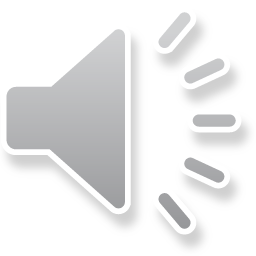 6
Efficienza economica = Produttività + Price Recovery
Efficienza = Output/Input = P*Q/p*q > 1
Allora:      P*Q > p*q
Quindi      P>(q/Q)*p
q/Q è il reciproco della produttività (Q/q)
Q e q quantità fisiche, P e p prezzi
Ovvero l’input per unità di output: quanto più alta è la produttività, tanto più bassa è la quantità d’impiego dei fattori produttivi
Ne discende la necessità dello studio delle cause dei costi e la gestione di essi (Cost Management)
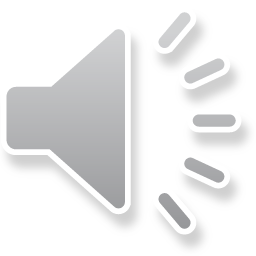 7
Centri di responsabilità e di costo
Controllable cost: A cost that can be influenced by the action of the responsible manager. The term always refers to a specific manager since all costs are controllable by someone.

Responsibility Center: An organizational unit headed by a manager or a group of managers who are responsible for its activities.
(IFAC - PSC 1998)
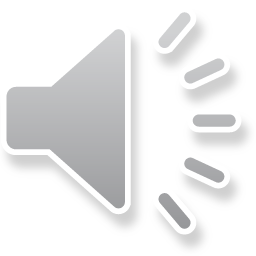 8
Specie di centri aziendali
Centro di attività: unità organizzativa elementare, caratterizzata dal fatto di svolgere una o più attività distinguibili e di disporre in via esclusiva di un sottoinsieme dei fattori produttivi dell’azienda.
Centro di responsabilità: centro di attività, a capo del quale vi è un responsabile delle attività che esso svolge.
Centro di costo: centro di responsabilità il cui capo risponde dei costi (controllabili).
Centro di ricavo: centro di responsabilità il cui capo risponde dei soli ricavi ottenuti grazie all’attività svolta dal centro.
Centro di risultato: centro di costo il cui capo risponde sia dei ricavi del centro che dei costi del centro, quindi del risultato del centro.
Centro di investimento:  centro di risultato il cui capo è responsabile anche di decisioni di investimento, quindi del ROI del centro.
Centro di spesa: centro di costo la cui attività non è quantificabile.
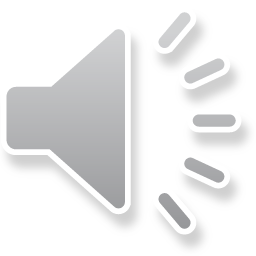 9
Attribuzione dei costi
Assigning costs: A process that identifies specific costs with programs, outputs, activities or other cost objects. There are three appropriate methods of cost assignment listed in order of preference: (a) directly tracing costs wherever economically feasible, (b) cause and effect when determinable, and (c) allocating costs on a reasonable and consistent basis.
Direct cost: The cost of resources directly consumed by an activity. Direct costs are assigned to activities by direct tracing of units of resources consumed by individual activities. A cost that is specifically identified with a single cost object.
Imputed Cost: A cost properly attributed to a cost object even though no identifying transazction has occurred which would normally be recognized in the financial accounting records.
Traceability: The ability to assign a cost directly to a specific activity or cost object by identifying or observing specific resources consumed by the activity or cost object. (IFAC - PSC 1998)
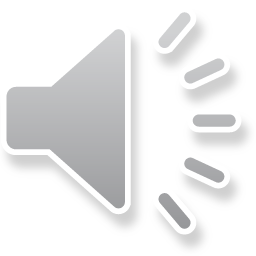 10
Oggetti di costo, ricavo e risultato
Outcome: The impacts on, or consequences for, the community, of the activities of government. Desired outcomes provide the rationale for government action and are the basis for decisions concerning outputs generated as part of the range of possible interventions.
Output: Any specific product or service generated from the consumption of resources.
Performance Measurement: A means of evaluating efficiency, effectiveness, and results. A balanced performance measurement scorecard includes financial and nonfinancial measures focusing on quality, cycle time, and cost.
	(IFAC - PSC 1998)
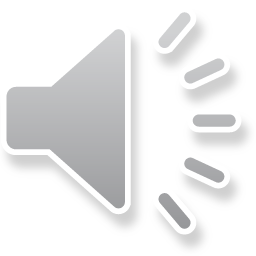 11
Attribuzione dei costi
Activity Based Costing (ABC): A cost accounting method that measures the cost and performance of process related activities and cost objects. It assigns cost to cost objects, based on their use of activities and recognizes the casual relationship of cost drivers to activities.
Cost Driver: Any factor that causes a change in the cost of an activity or output resulting in the activities consuming fewer or greater amounts of resources.
Value-added Activity: An activity that is judged to contribute to customer value or satisfy an organizational need. The attribute “value-added” reflects a belief that the activity cannot be eliminated without reducing the quantity, responsiveness, or quality of output required by a customer or organization.
	(IFAC - PSC 1998)
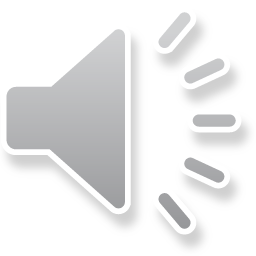 12
La programmazione delle risorse necessarie
Economie di scala = rendimenti di scala crescenti = all’aumento simultaneo e nella stessa proporzione della quantità di tutti gli input impiegati (dimensione dell’impresa) la produzione aumenta più che proporzionalmente. In presenza di economie di scala, i costi medi di produzione sono decrescenti e l’impresa ha convenienza a ampliare la capacità produttiva perché i costi unitari tendono a diminuire. (Dirindin e Vineis, 1999)
13
La programmazione delle risorse necessarie
Economie di scopo (rectius: varietà) = economie derivanti da produzioni congiunte = vantaggi in termini di costo nel produrre congiuntamente, anziché separatamente, un insieme di prestazioni. Sono presenti quando, a parità di input, la produzione combinata di due beni da parte di una sola impresa è più conveniente di quella che si potrebbe ottenere con due diverse imprese, ognuna specializzata in un unico prodotto. (Dirindin e Vineis, 1999)
14
La programmazione delle risorse necessarie
Costo opportunità = valore delle alternative perdute = valore che potrebbe essere ottenuto se le risorse fossero impiegate nel migliore impiego alternativo possibile. Nel caso in cui un fattore non abbia alcun impiego alternativo rispetto a quello attuale il costo opportunità è zero. Tipica è la situazione di sostanziale sottooccupazione delle risorse in presenza di vincoli alle dismissioni. (Dirindin e Vineis, 1999)
Opportunity cost = value of what must be given up to obtain a result. Opportunity costing essentially compares the present value of the cash costs of making the investment with the risk adjusted present value of the anticipated net cash benefits to be obtained. Anticipated reductions in costs as a result of making the investment provide some of the data used in estimating net cash benefits. (IFAC - PSC 1998)
15
Activity Based Costing - definizioni
L’activity based costing è un metodo di calcolo dei costi che adotta come nuovo oggetto di costo, intermedio fra i fattori produttivi e i prodotti (e altri oggetti), le attività.
La complessità delle aziende viene affrontata mediante l’analisi, concentrando l’attenzione sugli elementi più semplici operanti in ogni centro di responsabilità, le attività, le quali sono ciò che viene concretamente fatto in azienda.
Viene ipotizzato che le attività consumino i fattori produttivi e che i prodotti consumino le attività.
Viene considerato un metodo avanzato rispetto alla tradizione precedente ed è il più recente sviluppo della contabilità analitica.
16
Activity Based Costing - applicazioni
Elevata incidenza dei costi indiretti
Elevata numerosità degli articoli di catalogo e delle personalizzazioni possibili
Elevata variabilità della sequenza delle fasi di fabbricazione
Rilevanza della qualità di conformità
Fabbricazione per parti e non per processo, oppure produzione di servizi
Prevalenza di fattori produttivi comuni e aventi ampia gamma di impiego
Diffusa utilizzazione di misure non monetarie di prestazione per “spingere verso il basso” il controllo dei costi
17
Activity Based Costing e centri di costo
I centri di responsabilità e costo separano e assegnano la responsabilità organizzativa e la gestione per obiettivi.
Il consumo e l’approvvigionamento dei fattori produttivi avvengono nei centri e per i centri di responsabilità e costo; pure le attività vengono svolte nei centri.
I centri di responsabilità e costo e le funzioni aziendali permangono quindi, nel sistema di controllo di gestione, come unità organizzative di calcolo contabile e di reporting anche quando il calcolo dei costi di oggetti particolari avvenga mediante le attività.
Queste ultime devono essere legate alle autorità e responsabilità esistenti, e devono spiegare in misura significativa i costi di centro.
18
Activity Based Costing	finalità di controllo e gestione dei costi
Calcolo della redditività di prodotti e clienti più fedele rispetto alle relazioni causali.
Calcolo del prezzo di vendita non distorto da “sovvenzionamenti incrociati”.
Possibilità di redigere il budget per attività.
Possibilità di prendere decisioni di outsourcing non distorte e legate a fenomeni di lungo termine.
Possibilità di un benchmarking più comparabile.
Possibilità di uno sfruttamento mirato del potenziale di risparmio di risorse produttive non value-added.
19
Activity Based Costing – definizione di attività
Un’attività è un insieme di compiti elementari (task) a loro volta costituiti da un insieme di gesti (work element)
Un’attività produce un risultato utile (output)
Esiste un cliente, interno o esterno, per ciascun risultato di attività
Un’attività consuma svariati fattori produttivi, principalmente fattori che danno capacità
Un’attività viene svolta solo al verificarsi di un evento determinato (trigger) che la richiede
Un’attività presenta delle caratteristiche o prestazioni
Un’attività consuma i fattori produttivi in misura determinata da un parametro, avente elevata correlazione causale (driver)
20
Applicazione dell’ABC  e Process Analysis
Identificazione delle attività
Classificazione delle attività in value added e non value added (per clienti interni e esterni)
Individuazione delle determinanti delle attività (activity driver)
Calcolo dei costi delle attività (resource driver)
Determinazione degli indicatori di performance delle attività (efficacia, qualità)
Ricerca delle cause delle attività (cost driver)
21
Activity Based Costing – fasi di realizzazione
Individuazione e scelta (mappatura) delle attività (activity map, activity library).
Individuazione e scelta delle determinanti dei costi (tre classi: resource driver, activity driver, cost driver).
Attribuzione dei costi alle attività (activity cost pool).
Calcolo dei costi unitari delle attività.
Calcolo dei costi degli oggetti particolari secondo il loro assorbimento di attività (bill of activities) misurato da coefficienti di utilizzo.
22
Activity Based Costing – determinanti dei costi
Resource driver: collegano causalmente i costi dei centri alle attività svolte in questi ultimi e così consentono di attribuire i costi alle attività; trattandosi di fattori di capacità, il parametro di misura più usato è il tempo di centro, ma si potrebbero usare resource driver specifici per ogni fattore o classe di fattori produttivi (Leistungen)
Activity driver: misurano la quantità di risultato prodotto da un’attività, ovvero la quantità di attività generata
Cost driver: descrivono i fenomeni che causano la produzione delle attività e determinano la loro intensità
23
“hierarchy” of activities
Unit level activities (volume-related)
Batch level activities
“Process” sustaining activities
Product sustaining activities
Customer sustaining activities
Facility sustaining activities
Corporate sustaining activities
24